GOÛTER PHILOSOPHIQUE
La violenceet la non-violence
Voici 3 vidéos d’amorce de discussion en lien avec la thématique :
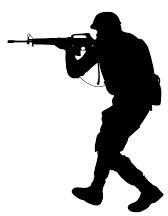 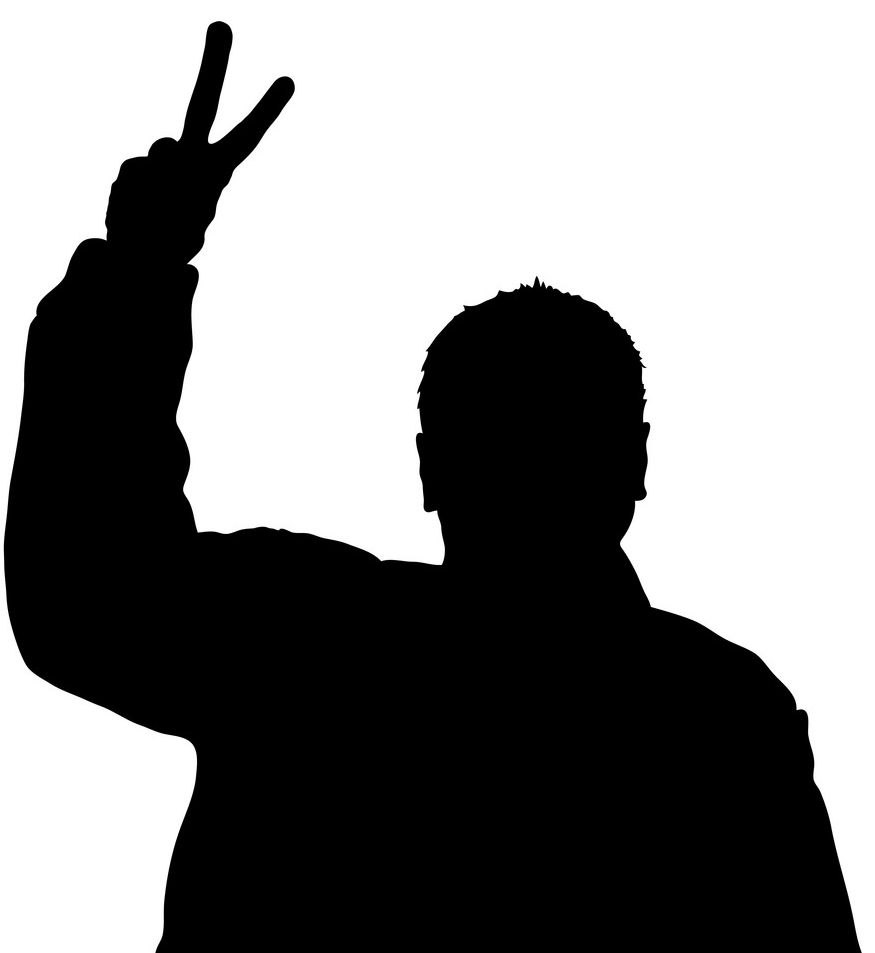 Un peu de batterie ? 
Certaines choses sont  inacceptables, n’est-ce pas ? Écoutez. Réagissez. Discutez.
Je t’aime, moi non plus
Qu’est-ce qui empêche les gens de dire leur façon de penser ? Écoutez. Réagissez. Discutez.
Malala
C’est une fille. Une fille qui veut quelque chose. Et ce quelque chose, c’est primordial !
Écoutez. Réagissez. Discutez.
Présentation et document de travail préparés par Mathieu Brodeur
Dans le document de l’élève, veuillez lire le texte :« Quelle violence ! Quel plaisir ! »
Lorsque le texte a été lu et que les réponses ont été complétées par les élèves,
voici 1 texte et 1 vidéo pour débattre davantage. Il vous est suggéré de le lire et de le regarder avant
de les présenter à vos élèves. À regarder intégralement ou en ciblant certains segments
La cruauté animale, c’est permis ? 
Bien sûr que non ! En tout cas, pas ici, au Canada… Alors pourquoi certains humains s’en servent pour imposer leur loi ? Lisez et débattez
La violence, c’est drôle des fois ou jamais ? Ça dépend. Des fois, c’est tellement exagéré que ç’en est drôle ! Ah oui ?! Vraiment ? Visionnez et débattez
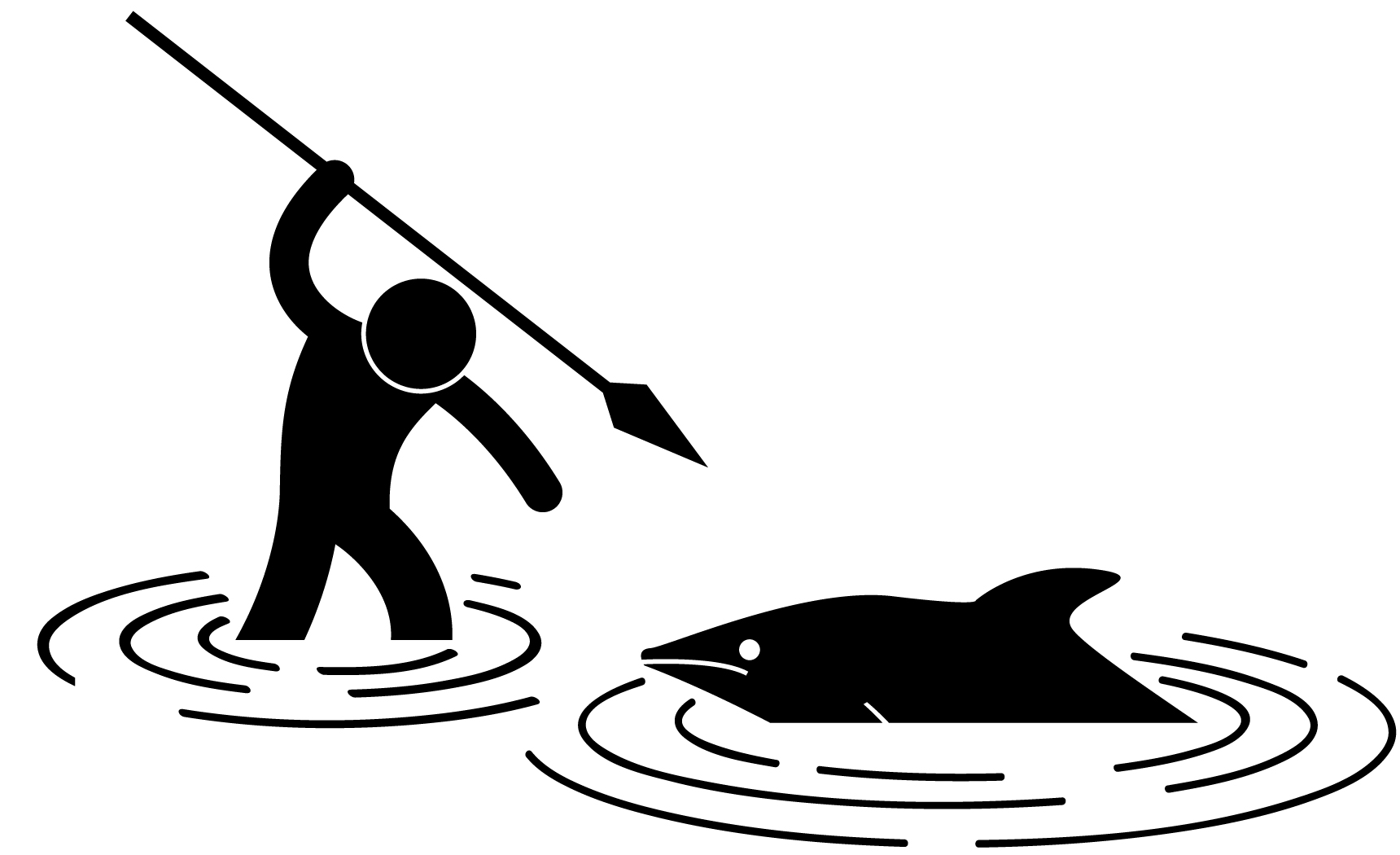 Dans le document de l’élève, veuillez lire le texte :« Les jeux olympiques de la lettre d’amour »
Lorsque le texte a été lu et que les réponses ont été complétées par les élèves,
Voici des vidéos pour démontrer la présence de la violence dans le sport. Il vous est suggéré d’en prendre connaissance avant de les présenter à vos élèves. Votre jugement est conseillé.
Le baseball, un sport tranquille ? 
Lorsque les esprits s’échauffent, on perd le contrôle, littéralement ! 
Visionnez et débattez.
Jouer au golf, c’est… relaxant ? Certains lisent, d’autres font du yoga. Mais pour relaxer, rien de mieux que le golf, n’est-ce pas ? Visionnez et débattez.
Mickey à la rescousse ! Qui de mieux que Mickey Mouse pour nous donner une bonne petite leçon de moral ? Visionnez et débattez.
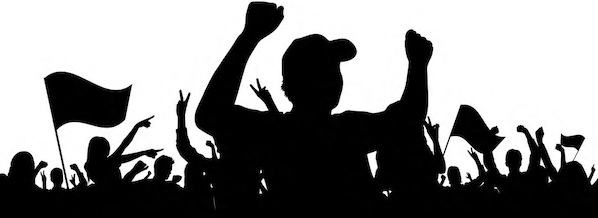 Dans le document de l’élève, veuillez lire le texte :« Jusqu’à la mort s’il le faut »
Lorsque le texte a été lu et que les réponses ont été complétées par les élèves,
voici deux vidéos pour débattre davantage. Il vous est suggéré de les regarder avant
de les présenter à vos élèves. À regarder intégralement ou en ciblant certains segments
Nelson Mandela
Un exemple plus grand que nature de la non-violence
Visionnez et débattez.
Martin Luther KingUn autre exemple plus grand que nature de la non-violence
Visionnez et débattez.
Gandhi
Un dernier exemple plus grand que nature de la non-violence
Visionnez et débattez.
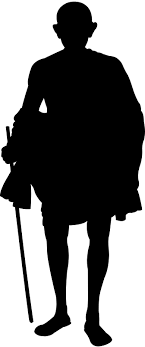 Dans le document de l’élève, veuillez lire le texte :« La non-violence pépère »
Lorsque le texte a été lu, présentez ses articles à vos élèves. 
PRENEZ BIEN LE SOIN DE LES CONSULTER AVANT et de juger de leur pertinence versus le niveau de maturité de votre groupe. Il s’agit d’enjeux sérieux et de dénonciation nécessaire de cas de violence totalement inacceptables
Le syndrome de Stockholm Il est très intéressant de s’attarder au principe de ce syndrome post-traumatique
Lisez et débattez.
Nathalie Simard
Une enfance volée. Le coupable doit payer.
Lisez et débattez.
Comment est-ce possible? Comment une telle chose a-t-elle pu arriver en 2018 ? 
Lisez et débattez.